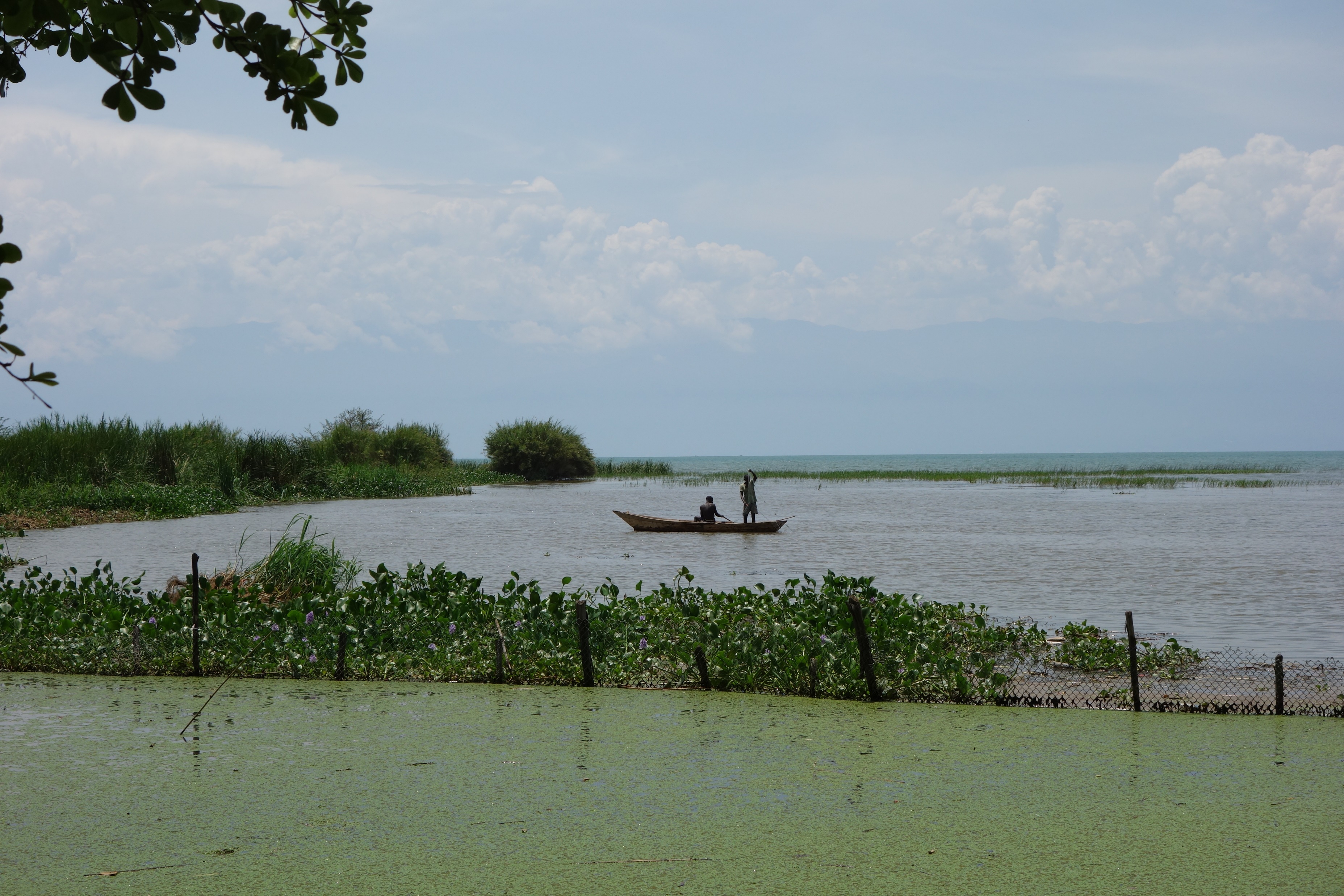 Dix années 
de missions au Burundi